Výzkum a vývoj ve světle daňové podpory, neprobádané možnosti a budoucnost
Ing. Lenka Mrázová, ACCA
29. dubna 2014
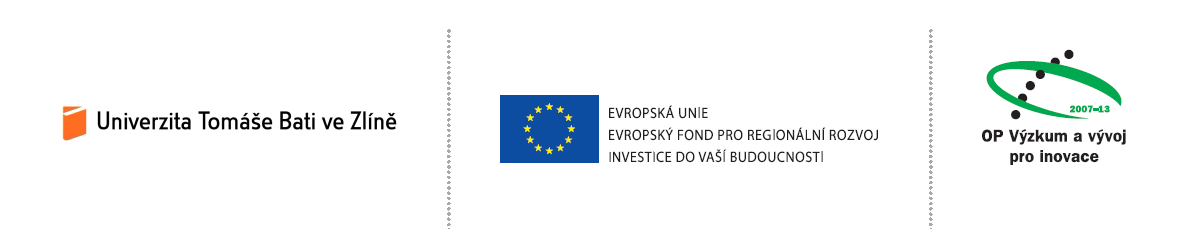 Co chci dnes probrat
Stručné zopakování principů daňové podpory výzkumu a vývoje
Co dělat, když se VaV kombinuje v jedné firmě s podporou inovací či dokonce investičními pobídkami
Jak zvládnout administrativu kolem VaV co nejjednodušeji
Závazné posouzení od FÚ - jak mi to může pomoci
Očekávaný vývoj legislativy od roku 2015
A jiné praktické tipy pro život výzkumníka z pohledu daní a účetnictví
Principy daňové podpory v ČR
Není přesně přenesená z jiného státu
“Lex Hájek”
Od 1.1.2005
Odhad úspor byl tehdy 4 mld Kč
Proč se tedy uplatňují max. 2 mld Kč?
Zákon o daních z příjmů
Od dvou odstavců jednoho §  k  6 §§, zpřesnění k 1.1.2014
Přenesení částí metodického pokynu D-288 přímo do zákona
Možnost odpočtu pro 100 /110% vhodných nákladů
Když ztráta, odečítám max další 3 roky
Vhodné výdaje
Vynaložené při realizaci projektu VaV
(experimentální a teoretické práce, projekční a konstrukční práce, výpočty, návrhy technologií, výroba funkčního vzorku nebo prototypu
Jsou DUN
Evidovány odděleně

Vymezení VaV – Manuál Frascati, OECD
Ocenitelný prvek novosti, příklady VaV činností v jednotlivých odvětvích
Hodně napoví též metodický pokyn D-288
Či jediný Koordinační výbor KDP a MF z 2005
Výdaji na VaV nejsou:
Výdaje, na které byla i jen z části poskytnuta podpora z veřejných zdrojů
Výdaje na služby  (s výjimkou těch od VŠ nebo výzkumné organizace účelově zřízené a úplatu finančního leasingu výzkumného zařízení)
Licenční poplatky
Výdaje na nehmotné výsledky výzkumu a vývoje pořízené od jiných osob ( s výjimkou těch od VŠ nebo výzkumné organizace)
Projekt VaV
Vymezení činnosti před zahájením prací
Základní identifikace poplatníka
Doba řešení projektu
Předpokládané celkové výdaje, pak členění dle let
Kdo odborně zajišťuje projekt
Způsob kontroly a hodnocení projektu
Den a místo schválení
Jméno a podpis osoby opravávněné

Projekt musí být před zahájením schválen statutárním orgánem
Závazné posouzení
výdajů vynaložených na VaV zahrnovaných do odpočtu
Vydá FÚ na žádost
Předmětem žádosti je určení výdajů zahrnovaných do odpočtu

Uvádí se:
Projekt
Výčet činností považovaných za VaV
Výčet výdajů na činnosti považované za VaV
Výčet činností, kde má poplatník pochybnosti, zda výdaje na ně jsou vhodné náklady
Způsob rozdělení jednotlivých výdajů na VaV a ostatní činnosti
Období, kterého se má rozhodnutí týkat
Návrh výroku

Postoj FU často neodhadnutelný, neznalost je děsí, proto lhůta na vydání rozhodnutí je neodhadnutelná někdy.  Ale posvětí vám vlastně i vaší aktivitu a tedy ocenitelný prvek novosti nepřímo
.
Problémy současného světa VaV
Mladí / start –upy neznají
Projekt je “složitý”
Co je to “ocenitelný prvek novosti”
Náklady jednou podpořené / souběh podpor
Kombinace VaV a inovace – dotace na ne, či dotace v rámci investičních pobídek a investiční pobídky samotné ( pořízení investice do VaV oddělení)
Co je to náklad jednou podpořený? Celé mzdy či jen mzda člověka na jednom konkrétním projektu.
Budoucí možná podpora VaV
Ne daňová, ale zákon o podpoře výzkumu, experimentálního vývoje a inovací z veřejných prostředků. 
Účinnost navržena k 1. dubnu 2015. 
Ministerstvo školství, mládeže a tělovýchovy odpovědné za vedení seznamu výzkumných organizací. 
 
Bude nově možné získat:
Nevratné dotace
Podporu i ve formě návratné finanční výpomoci nebo dotace s podmíněnou návratností.
Budoucí možná podpora VaV
Navržené změny mají:
Zjednodušit financování výzkumu a vývoje 
Vést ke zjednodušení administrativy veřejných soutěží ve výzkumu, vývoji a inovacích  
Lépe vymezit možností mezinárodní spolupráce ve výzkumu a vývoji. 

Novela vznikla v souvislosti s novou Strategií mezinárodní konkurenceschopnosti České republiky pro období 2012 až 2020 a vývojem v oblasti podpory výzkumu a vývoje v EU. 

Technická novela ZPD po zákonném opatření v květnu 2014 může obsahovat i jemné změny §34.
Děkuji Vám za pozornost a přeji hodně štěstí při uplatňování odpočtu na výzkum a vývoj
lenka.mrazova@lmentio.com
602 266 469